ApprenticeshipsAre You Ready!
Deborah Hill-Williams and ASFC Students
Apprenticeships – What are they?
JOB 

TRAINING  


WAGE
An employee from day one

Cost of training is covered by employers, up to and including university fees

There are minimum pay levels for apprentices depending on age, but more is often paid, particularly at higher levels
[Speaker Notes: Its often in the employers interest to keep an apprentice after they complete the apprenticeship because of the time, efforts, costs that have been invested by both parties AND, an apprentice should feel part of a company. I’m sure that I’m preaching to the converted but young people are a real asset 
Untapped talent
Full of creative ideas
Full of energy

JOB - TERMS AND CONDITIONS
TRAINING MAKES UP 20% OF THE JOB]
What are students doing now?
Apprenticeships work in levels too!Different levels depending on the profession, role or trade – from Level 2 to level 7 (GCSE to Master's)​

Level 2 – Intermediate 
Level 3 -  Advanced 
Level 4 – Higher 
Level 5 & 6 – Degree Apprenticeship
Level 7 – Master’s Level
GCSEs are
Level 2 qualifications


A levels, T levels and 
BTECS* are
Level 3 qualifications


*can also be level 2
[Speaker Notes: GCSE s taken in school 
Level 3 qualifications – taken in college
Students may have the opportunity to progress with a an employer – key thing is this wouldn’t necessarily be known at the time of applying because the employer might not know at that point
As I mentioned before their may be opportunity to progress with a company]
Where to find vacancies​
Canvas (college virtual learning platform) - vacancies added as we see them​
Gov.uk "Find an apprenticeship" website​
Training Providers/colleges/universities 
Others - notgoingtouni, allaboutschoolleavers, getmyfirstjob,
   ratemyapprenticeship​
Employers  
Higher and Degree Apprenticeship Vacancy Listing for (2025) Recruitment
     https://amazingapprenticeships.com/higher-degree-listing/
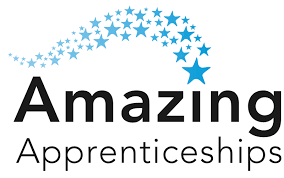 [Speaker Notes: Manchester Metropolitan University is the only university I know of that advertises its vacancies so that students can apply directly – without having to find their own employer.

Other universities offer degree apprenticeships but typically require the student to be in employment.

Currently you don’t apply for apprenticeships via UCAS

Training providers – register with. The college has very positive links with a local apprenticeship provider called The Apprentice Academy. They specialise in a number of sectors including Business Administration, Accountancy & Finance, Data Analysis 
Amazing Apprenticeships is an organisation that works with the education sector to quote “tackling misconceptions and promoting the benefits of apprenticeships and technical education.”
They produce vacancy listings for recruitment twice yearly – next one out will be October 2024]
What to prepare for?​
Research the employer
Interviews STAR method
https://nationalcareers.service.gov.uk/careers-advice/interview-advice/the-star-method
Assessment Days
A presentation​
Vetting/clearance (for some roles)​
Hopefully – an offer!​
Time/ effort 
‘NO!’- Rejection, Unsuccessful, No response at all
[Speaker Notes: Researching an employer can give you the edge over another applicant – ethos, vision – even history
Use vacancy job descriptions and person specifications now – what is the employer asking for?
What do you need to develop?
Interviews – possibly more than one with the same employer/training provider​ 
STUATION TASK ACTION RESULT
Assessment Days – typically comprise of tasks that test teamwork, problem solving, etc.
If at first you don’t succeed – keep trying! It might take a while, they might have left college before getting fixed up​
If at first you don’t succeed…
Learn from every experience and use that in future applications​ - RESILIENCE IS KEY and interviews and students will find their own strengths and their own rhythm when completing applications]
How can students apply?
Applications are made directly through the company or apprenticeship provider​
There is no limit to the number of applications students can make​
The application process might vary across vacancies, they could be asked for:​
CV and Covering Letter​
Application Form​
App/website application​
Students can apply for universities and apprenticeships at the same time!​
[Speaker Notes: There is no limit to the number of apprenticeships you apply to but, the application process can often be time consuming  - its part of the complexity of the 
apprenticeship pathway.

Students can typically have more than one application in a system which also adds to their work load. 

Applying for apprenticeships need to be carefully managed.]
When can students apply?
Not one deadline
Advertised throughout the year
Larger organisations with multiple application processes may recruit earlier than smaller local organisations
Higher apprenticeships with a Sep/Oct start tend to recruit in the previous academic year
[Speaker Notes: Students should be prepared to start looking for apprenticeships from September in the new term. This will the case for some of the higher and degree apprenticeships with larger companies that typically have a long application process.]
What questions should students ask themselves?​
Is this the right role for me?​ https://www.prospects.ac.uk/job-profiles
Can I meet the entry criteria
Can I demonstrate the potential they are looking for? 
How many potentially suitable vacancies are there?​​
Can I get to the workplace/training provider?​
Would I relocate for the right opportunity?​
Do I also want to apply to University as a full time student?​
[Speaker Notes: Is this the right role for me? Read through job descriptions now – ahead of similar roles being advertised in the future.

Prospects website for job descriptions –research in and out of tutorial times


Can I demonstrate the potential they are looking for? How do I do this in my application? What can I do to boost my chances – volunteering, work experience, enrichment activities? What about my personal brand – social media etc. ​Use ‘person specifications’ as a guide]
Ideas for boosting an employability profile​
Part time work
Volunteering
MOOC 
Enrichment opportunities at ASFC 
Hobbies and Interests 
Key interest and enthusiasm for the role
[Speaker Notes: Grades are no longer enough by themselves as most students leaving college will have these.

Students are encouraged to enhance their profile – stand out from the rest!

Part time work helps to develop skills, build a sense of responsibility and accountability. It can also raise confidence and demonstrate reliability

MOOC – MASSIVE OPEN ONLINE COURSE Future learn

Enrichment at ASFC – FIRST Aid Courses, Sign Language]
Welcometo ASFC Students
Summary
It’s a bold move going down this route but potentially a rewarding one
The key thing is getting onto it at the start of the A2 year and keeping an eye on what’s out there
‘Hold your nerve’! There will be times when peers are getting offers from employers before you
[Speaker Notes: Vacancies typically sent out once a week on CANVAS (Students receive an email prompt)]
Support from ASFC
Careers@asfc.ac.uk
Careers Advisers
Employer Engagement & Partnerships Officer
Students can contact the Careers team for individual support with research, applications, preparing for later stages of recruitment​
They will also be able to ask their Senior Tutor for individual help as well as receiving information/activities in tutorials
Reality Check
Students will typically apply for a number of vacancies before being successful
Applying for apprenticeship vacancies takes time 
Competition 
Application Form and / or CV and /or Covering Letter
Pre-Recorded Video Interview  
Assessment Centre
[Speaker Notes: In a nutshell, a pre-recorded job interview is when a candidate for a job takes an online interview that is filmed. The recruiter watches the recording afterwards and assesses whether you will proceed to the next stage.
Assessment Centre – How does an assessment centre work? 


An assessment centre usually takes place over the course of a day, but this varies depending on the employer.
They might be virtual or face-to-face.
They may include a mixture of activities such as: 
‘ice-breaker’ and getting to know you activities
group projects or presentations
individual written tasks
individual interviews
personality tests or psychometric tests
There’s also an opportunity to ask questions, meet some of the people you might be working with and find out whether the environment matches your personality.
Although assessment centres can be intimidating if you’ve never done one before, you should see them as a positive.]